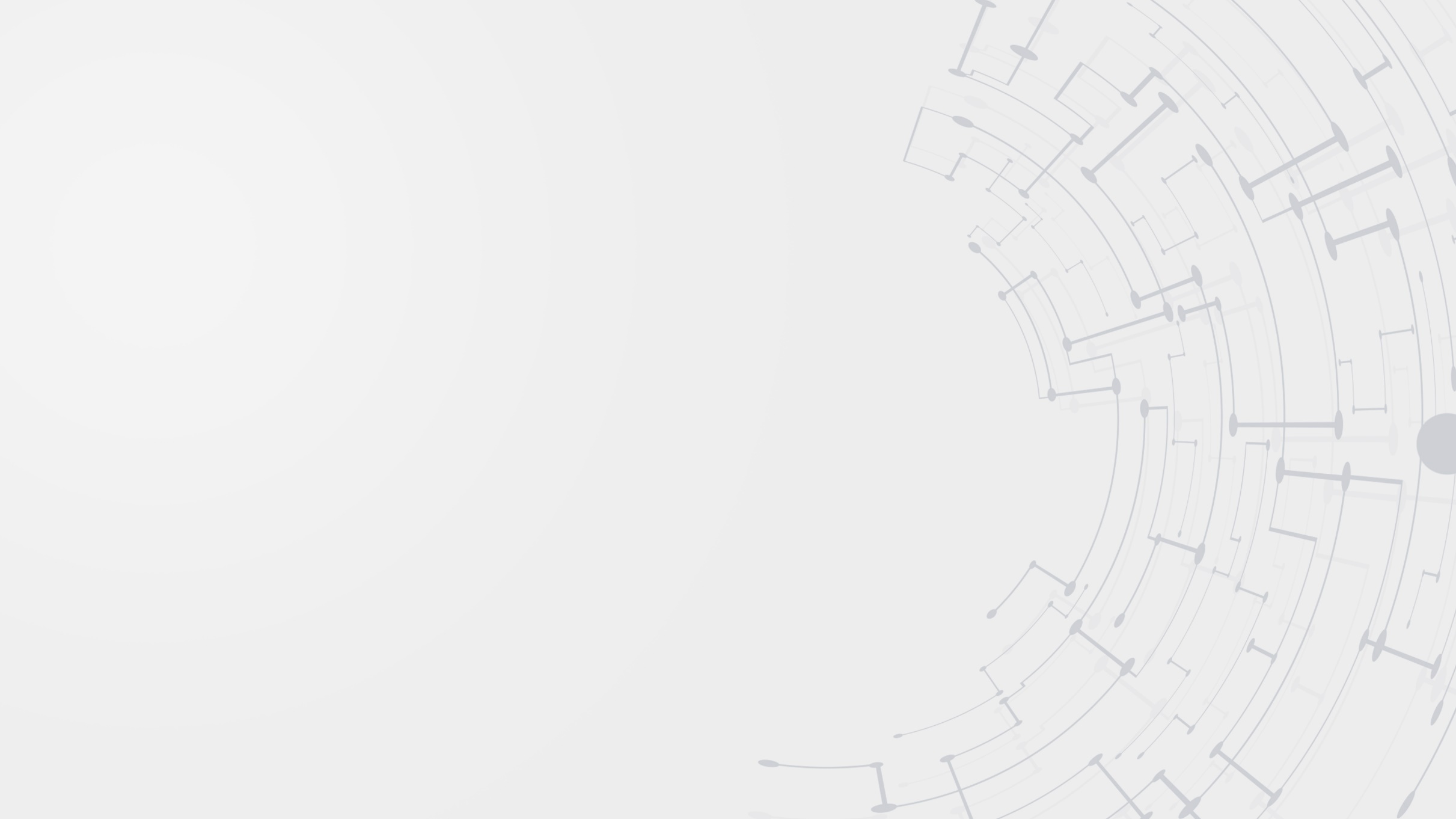 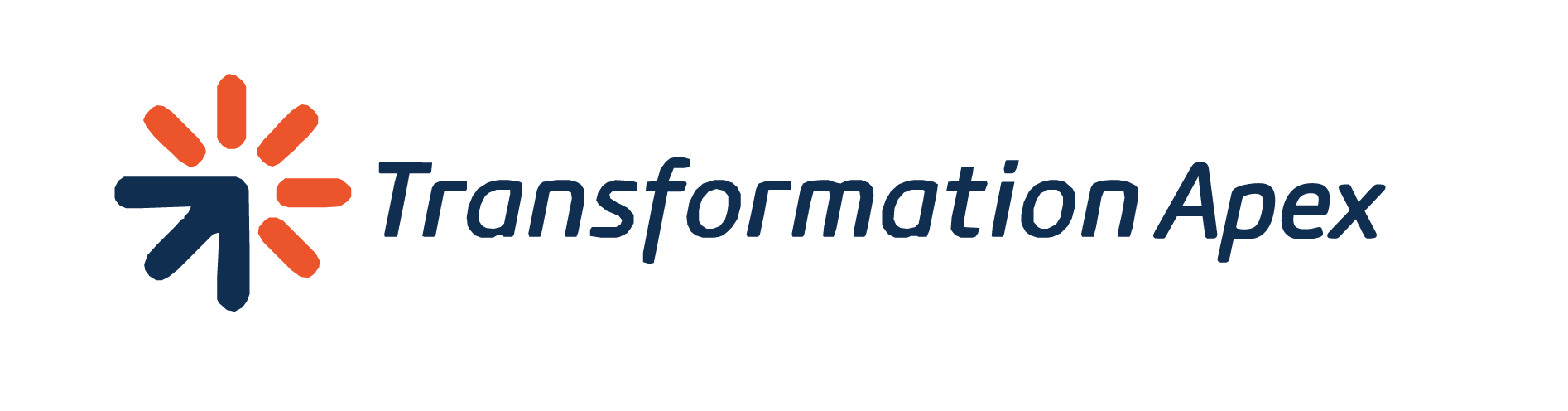 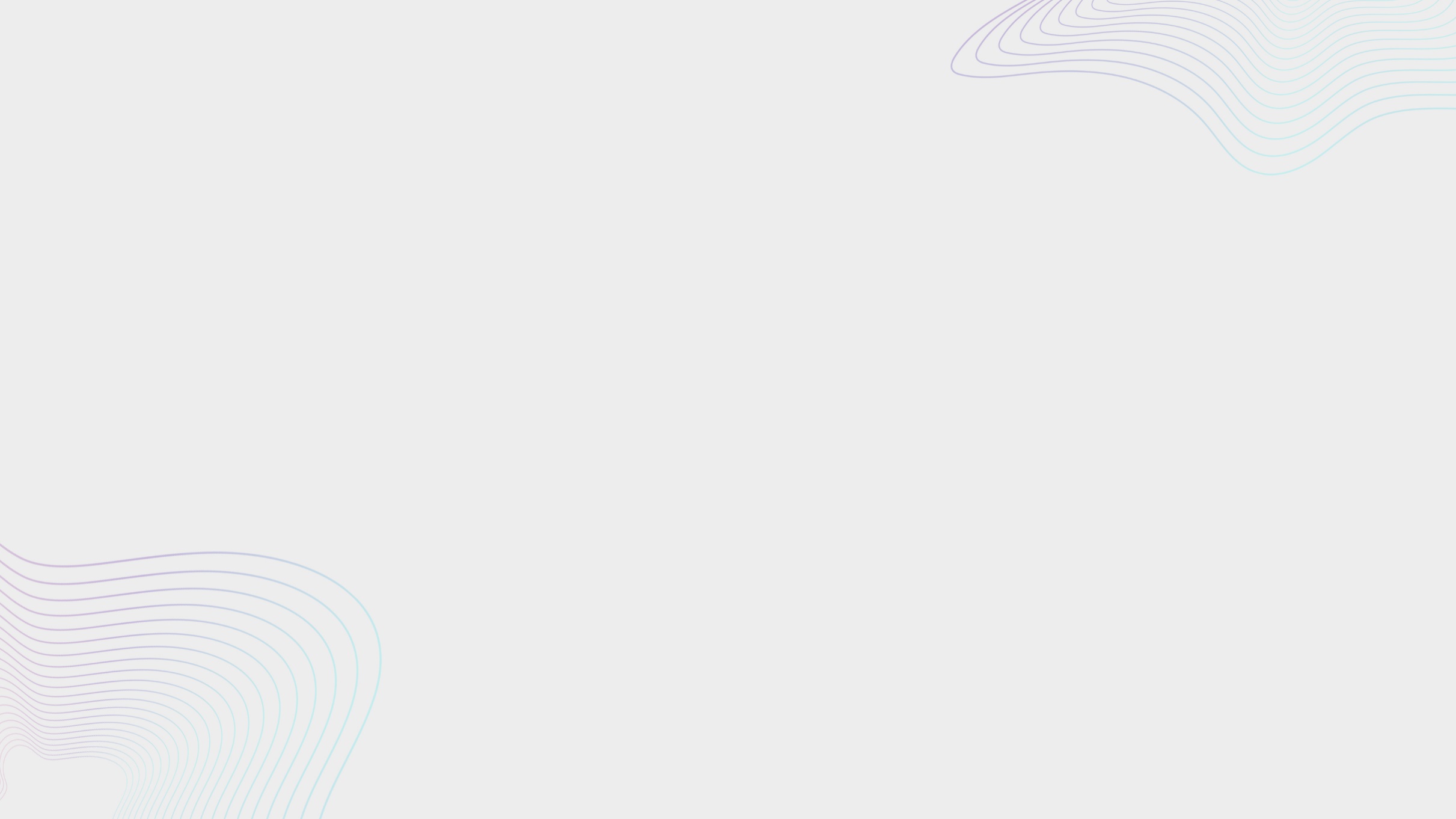 ABOUT US
Transformation Apex provides advisory, consulting and delivery of digital transformation solutions dedicated to driving innovative change and sustainable growth for businesses with a vision of helping organizations navigate the complexities of the modern business landscape.

We leverage the latest technologies and industry best practices, enabling our clients to achieve their strategic goals, enhance customer experiences and gain a competitive edge. 

At Transformation Apex, we believe in the power of transformation to unlock potential and create lasting value, with a mission to empower businesses to innovate, adapt, and thrive in an ever-evolving business landscape.
1
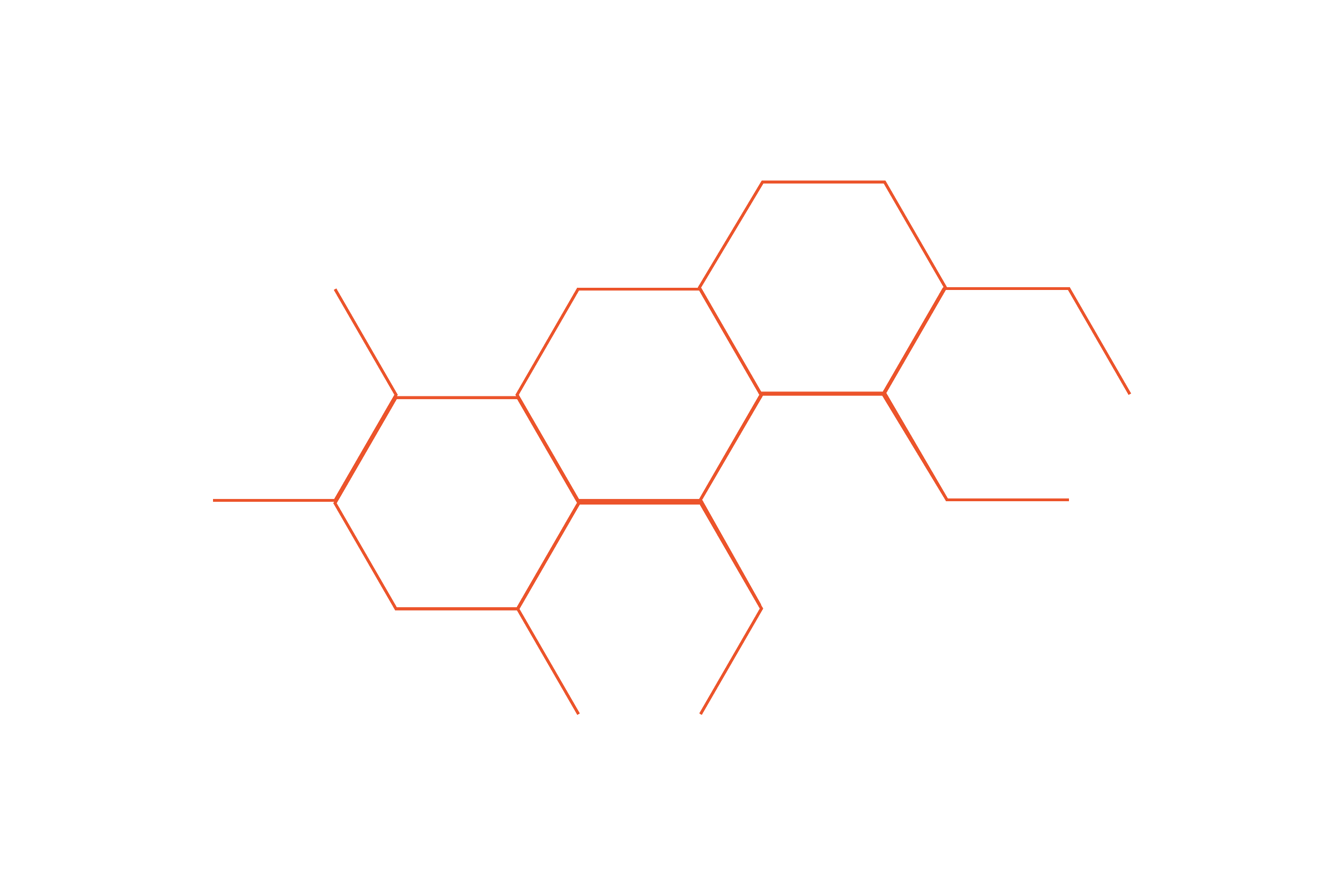 SERVICES
PORTFOLIO
ANALYTICS
ENTERPRISE
RESOURCE
PLANNING
CUSTOMER
EXPERIENCE &
CRM
DATA
MANAGEMENT
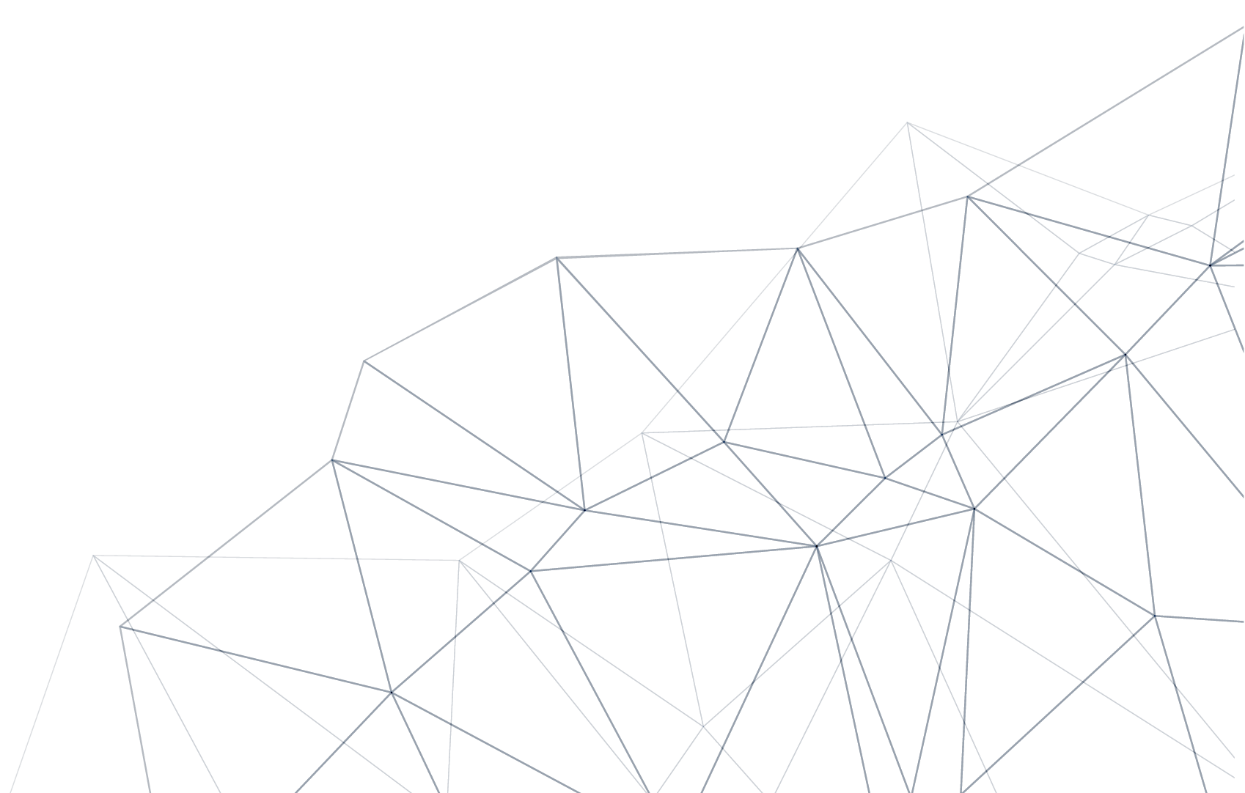 BUSINESS
PROCESS
MANAGEMENT
DIGITAL
INNOVATION
2
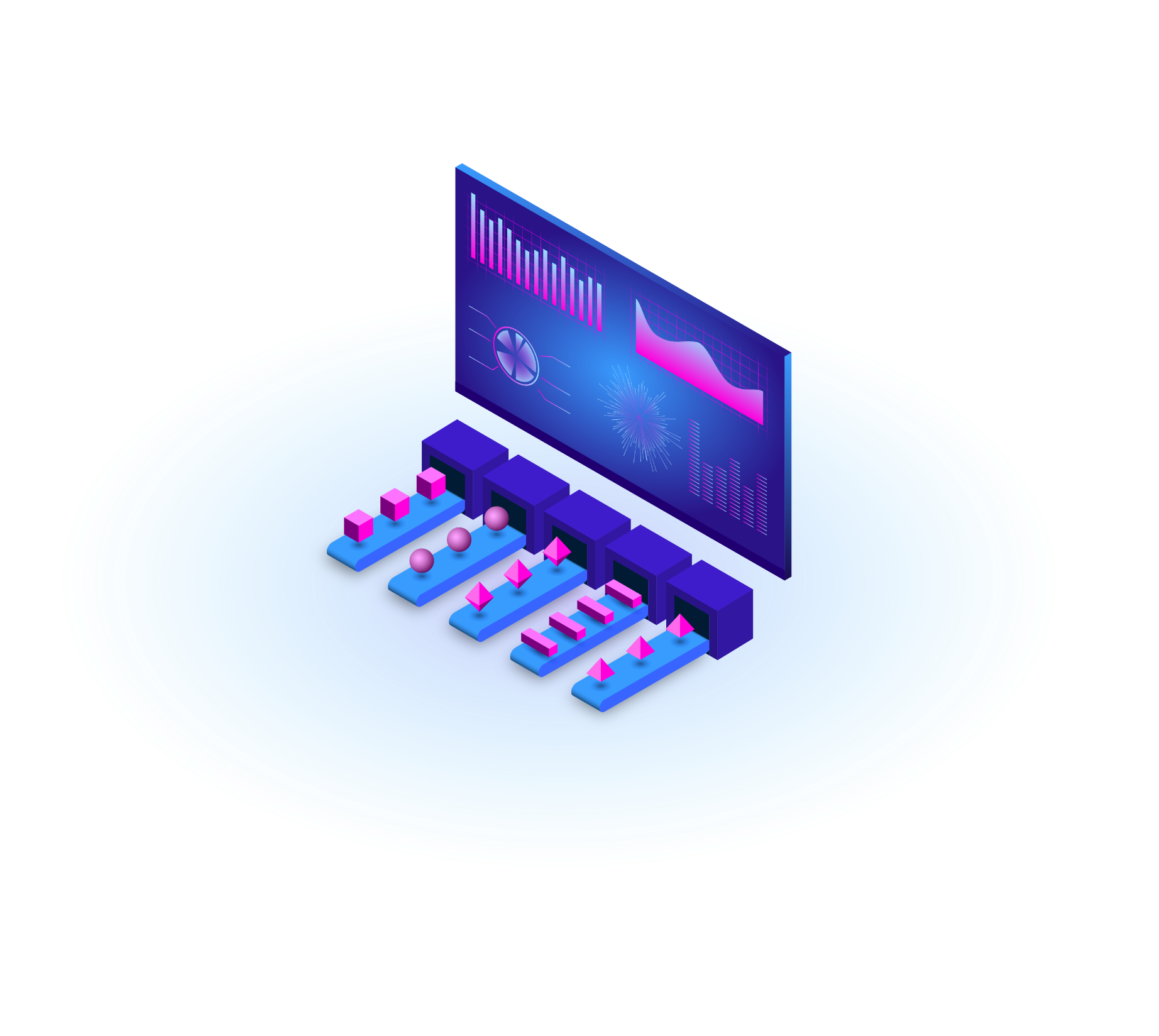 Data Management
Data Warehouse

Data Lakehouse

Data Strategy

Data Orchestration

Data Pipeline Management

Data Privacy and Security
2
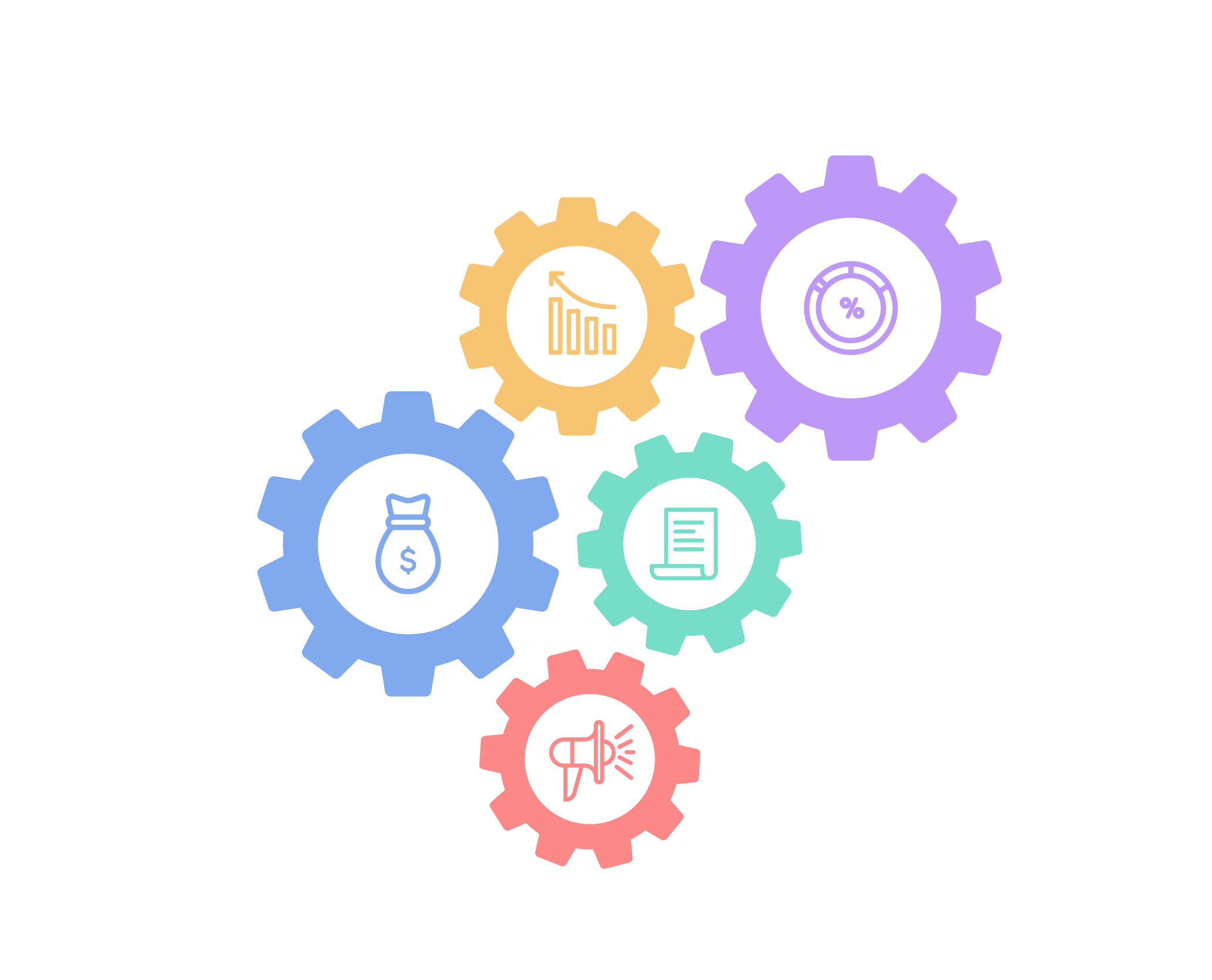 Business Process 
Management
Finance Transformation
Workflow Transformation
Governance Risk & Compliance Automation
Expense Management
Custom Workflow Digitalization
2
3
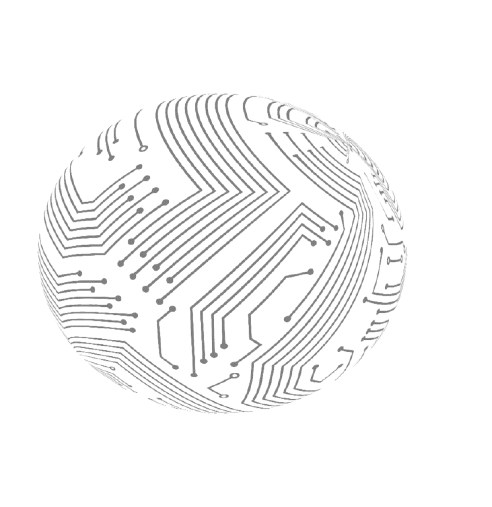 Technology Innovation
Artificial Intelligence
Machine Learning
Generative AI
AI product development

Internet of Things

AI in Banking

AI in Supply Chain

AI in Retail/Customer Experience
4
Enterprise Resource 
Planning
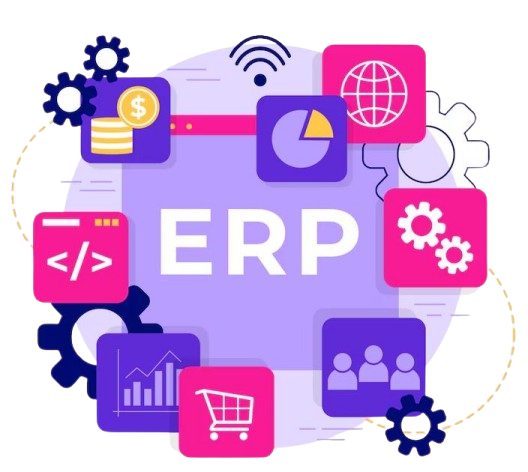 SAP 
S/4 HANA – Customization, Optimization, Integration
SAP Analytics
Business Process Optimizations & Automation
SLA Support

Oracle ERP Cloud

Microsoft Dynamics 365

Odoo
5
Customer Experience 
& CRM
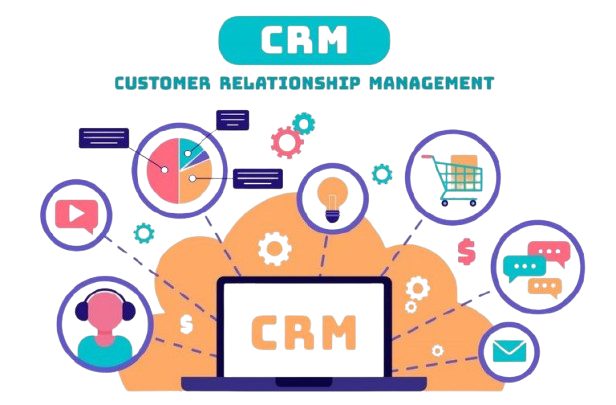 Sales Management

Integrated Marketing

Customer Support & Success

Chatbots

WhatsApp Integration
6
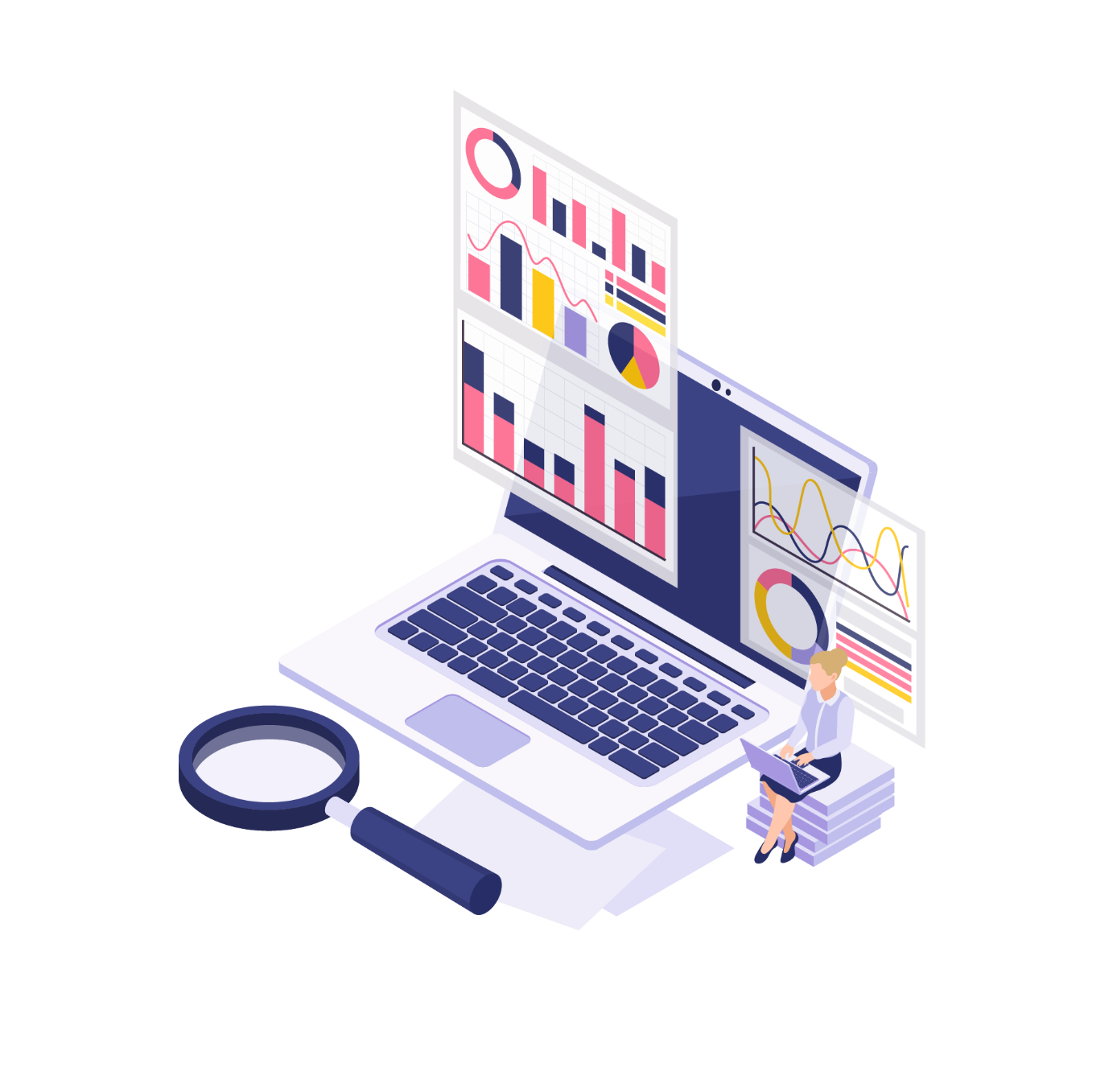 Analytics
Technology Agnostic Enterprise Analytics Strategy

Finance Analytics

Human Resource Analytics

Supply Chain Analytics

Operations Analytics
7
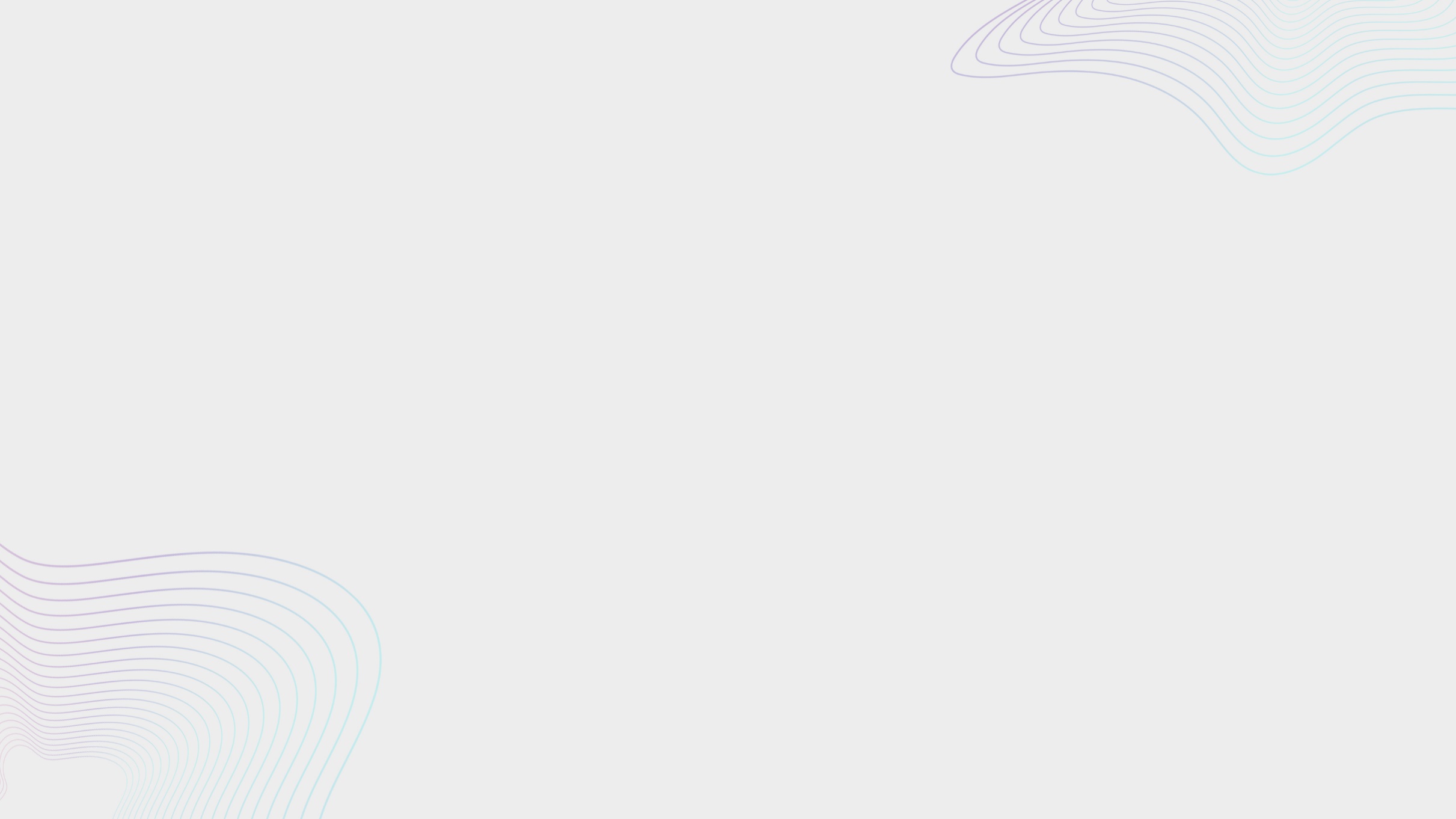 Partners & Associates
IBM

Creatio

PurpleCube

D4Transform 

Transformation Enablers
LinkedThings

ANQA

DataBorn

Dost AI
8
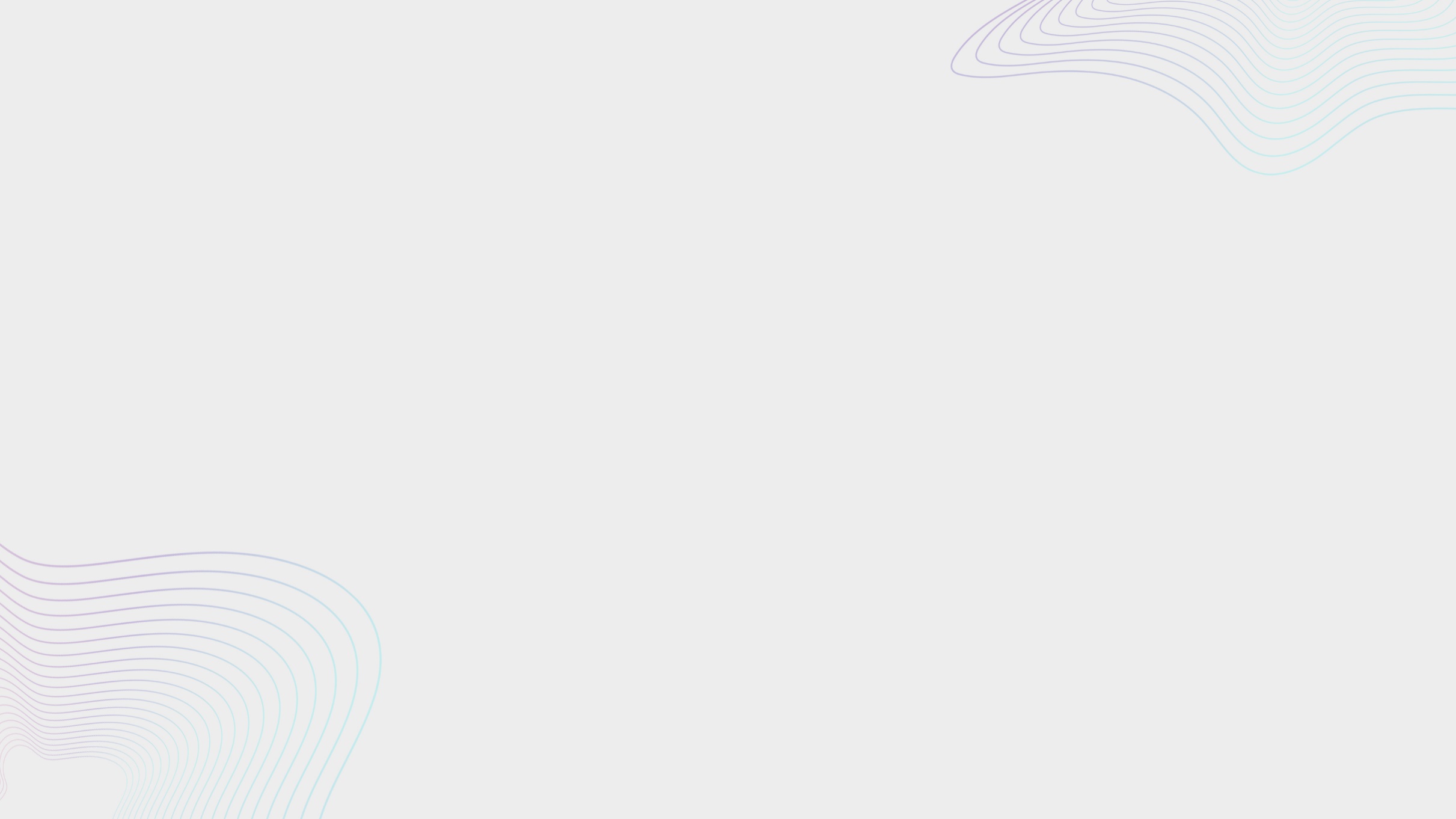 Leadership
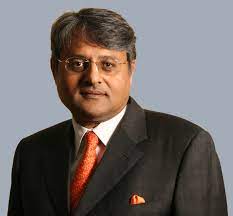 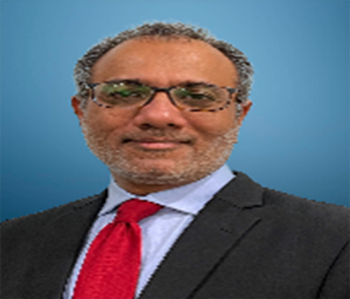 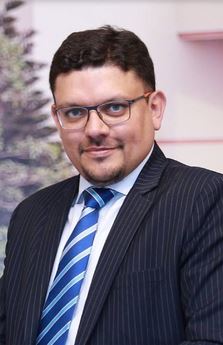 9
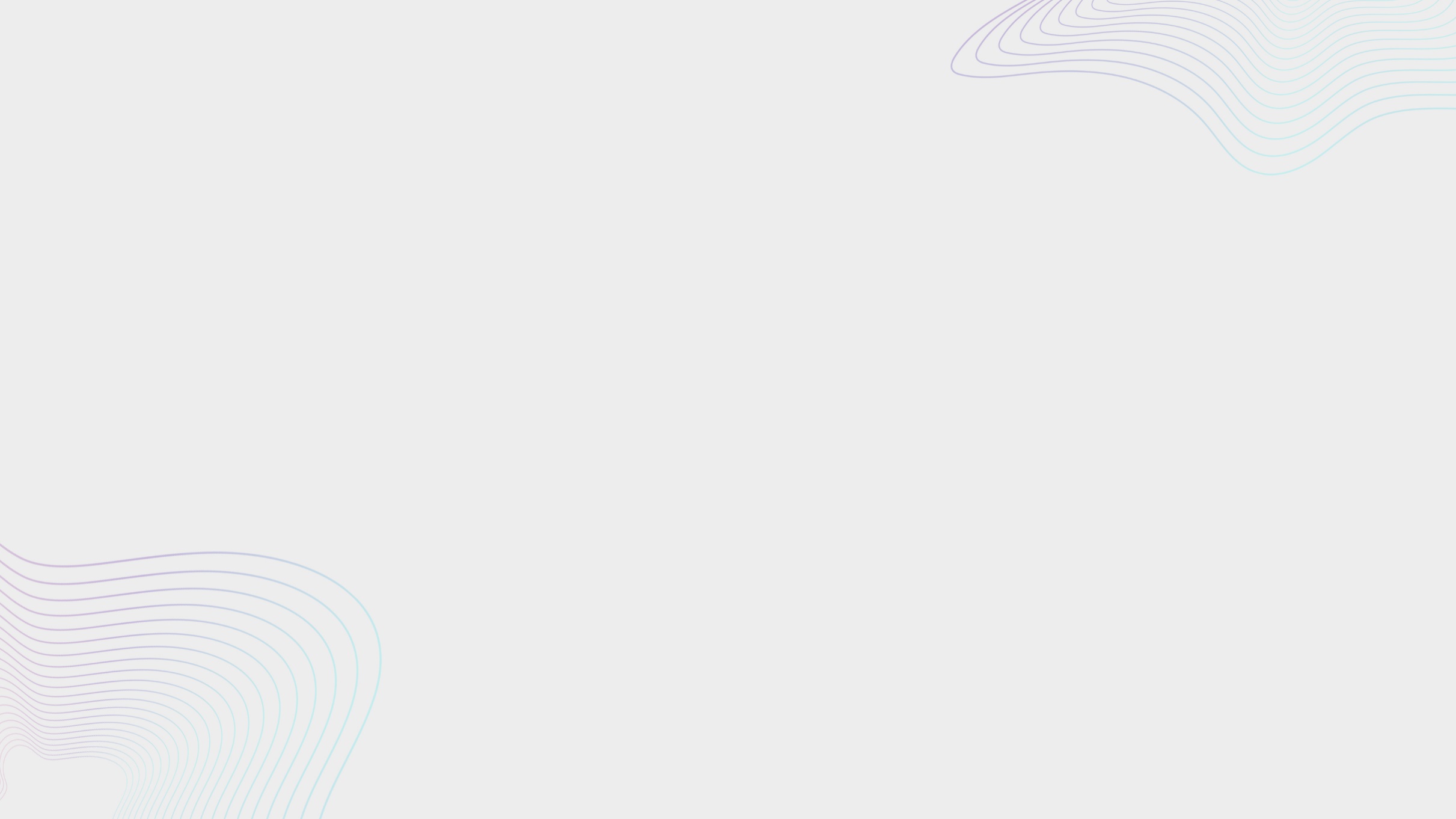 Finance Transformation
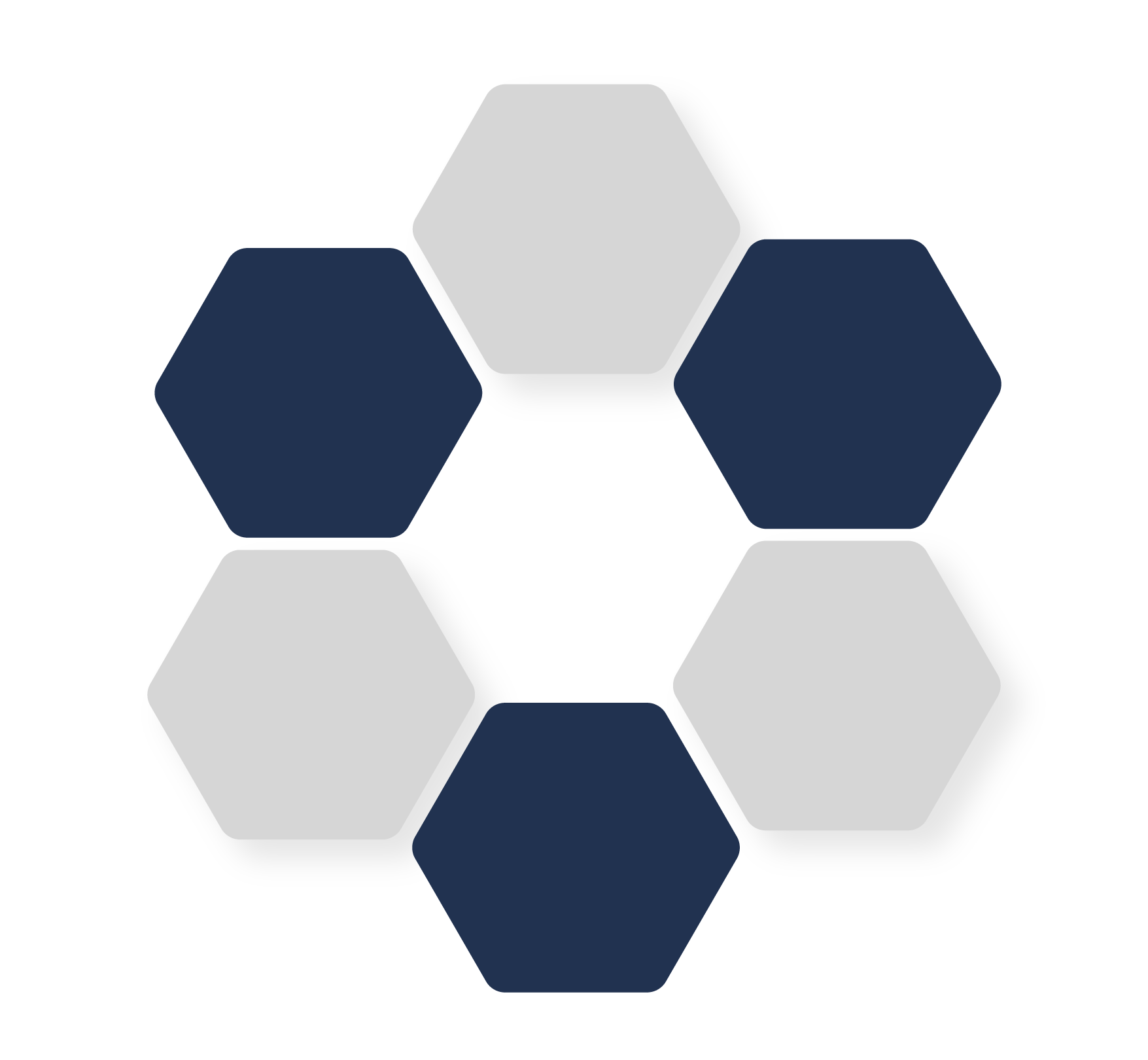 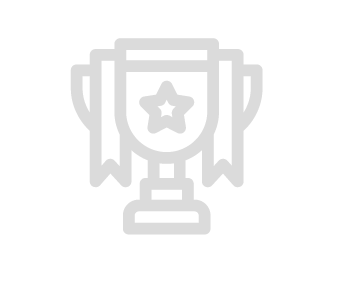 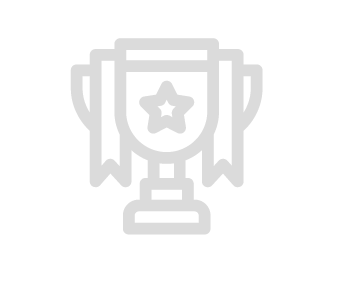 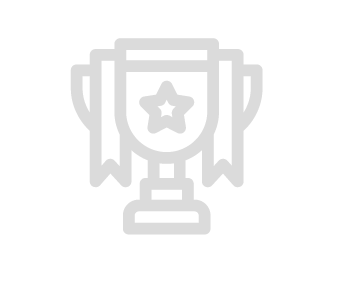 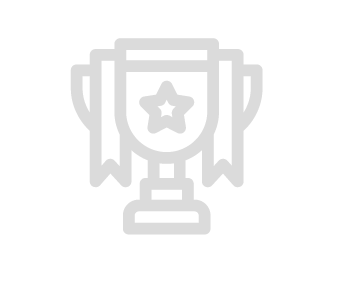 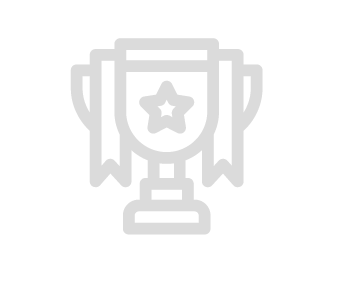 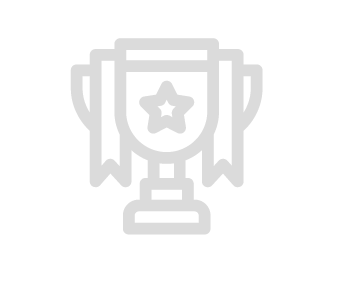 10
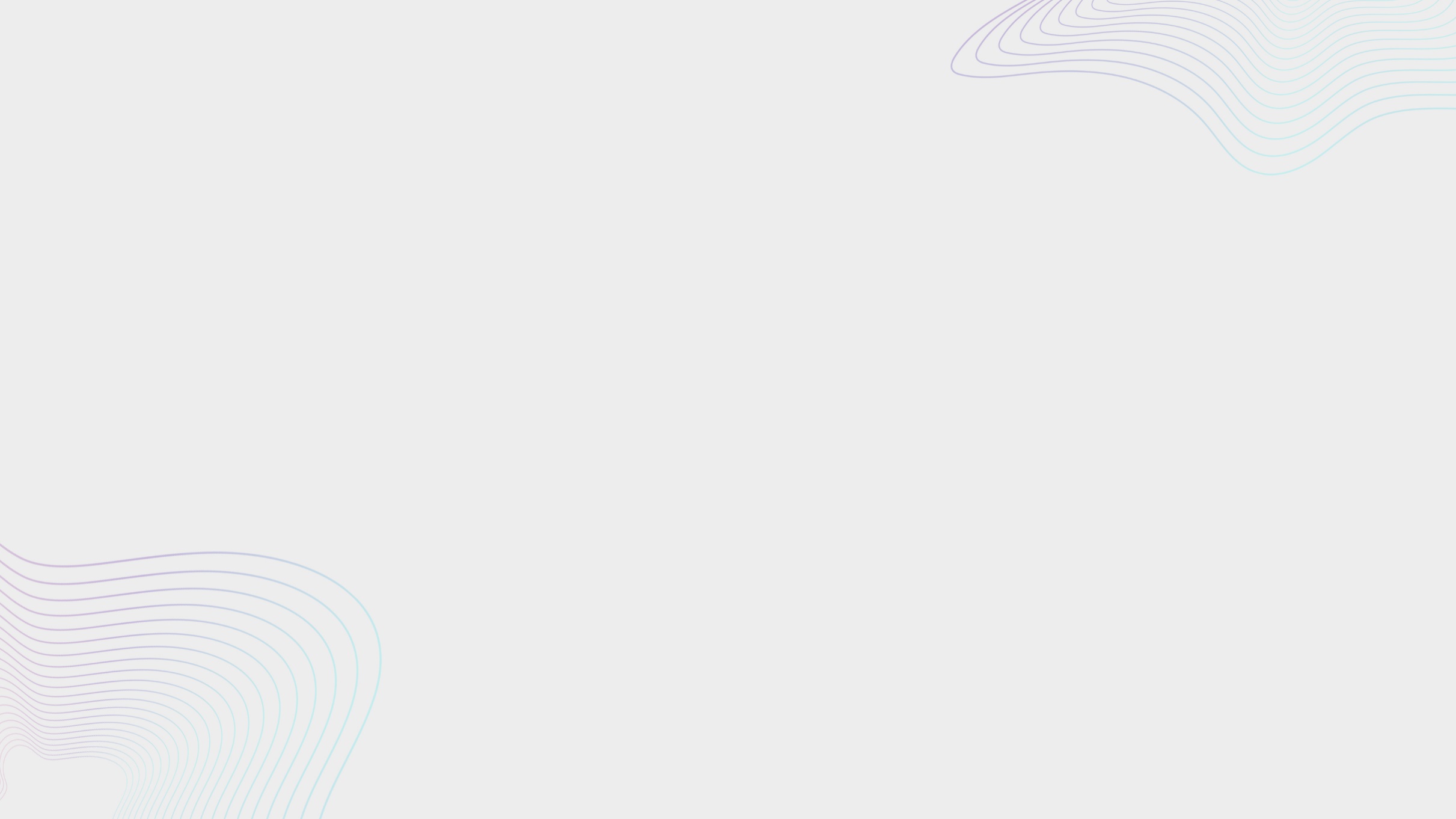 Workforce Transformation
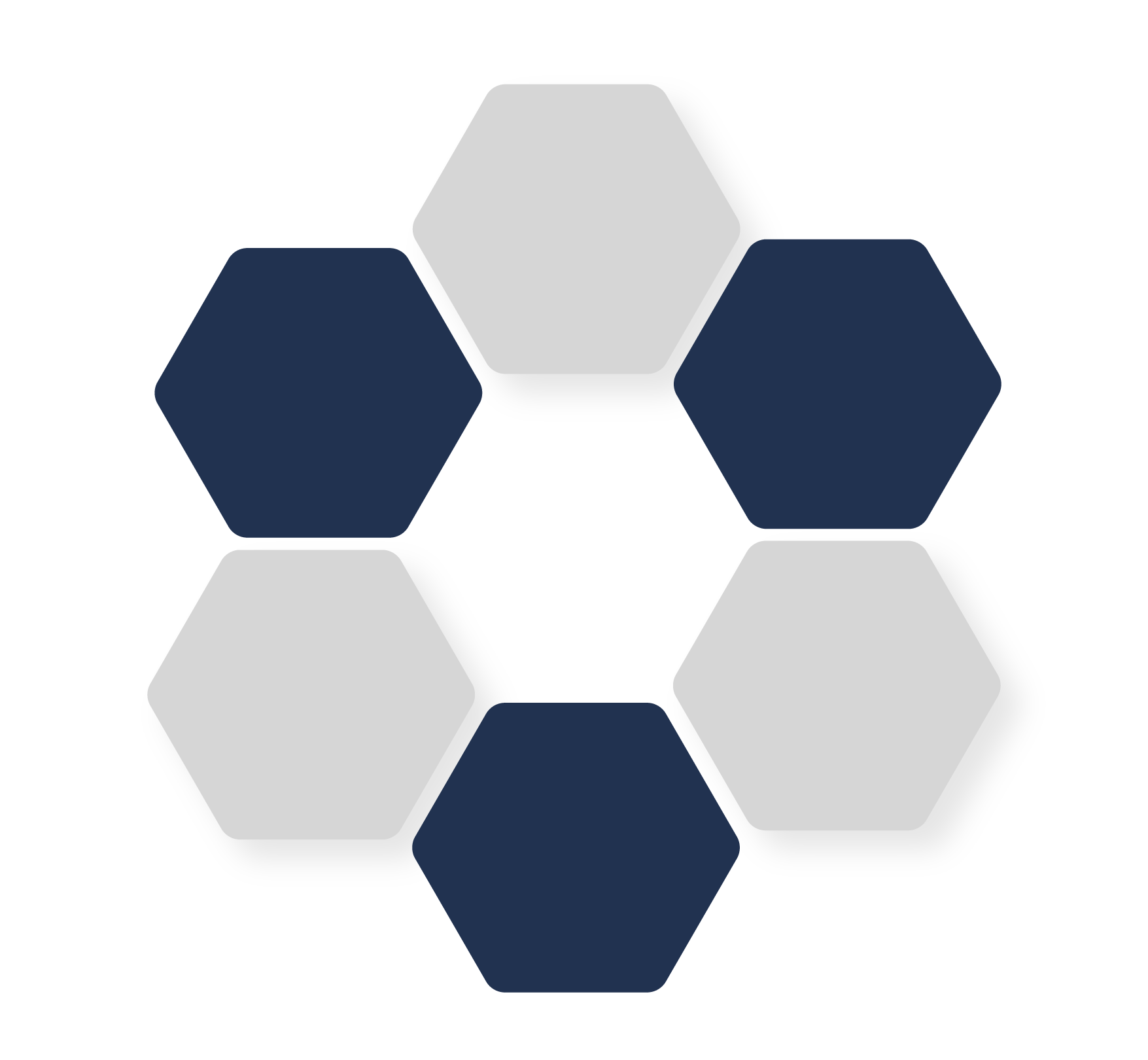 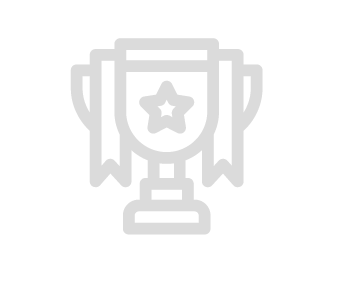 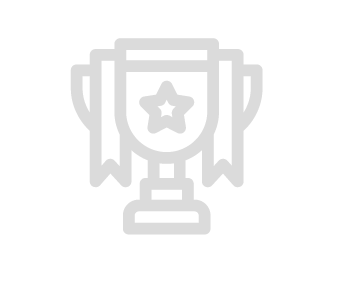 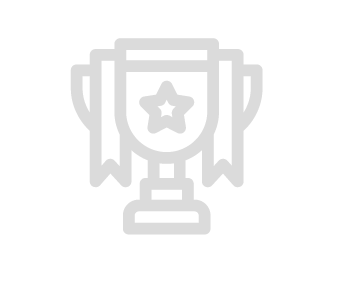 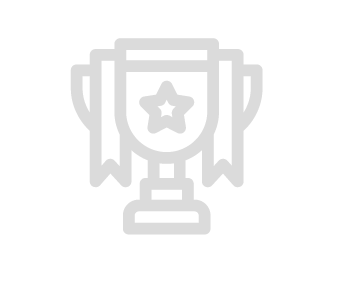 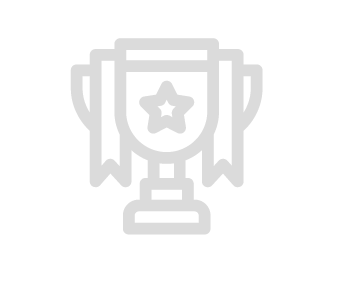 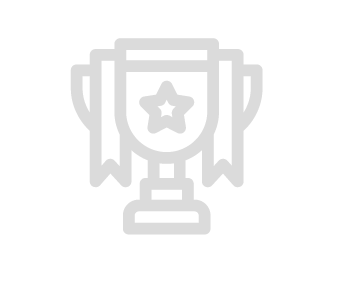 11
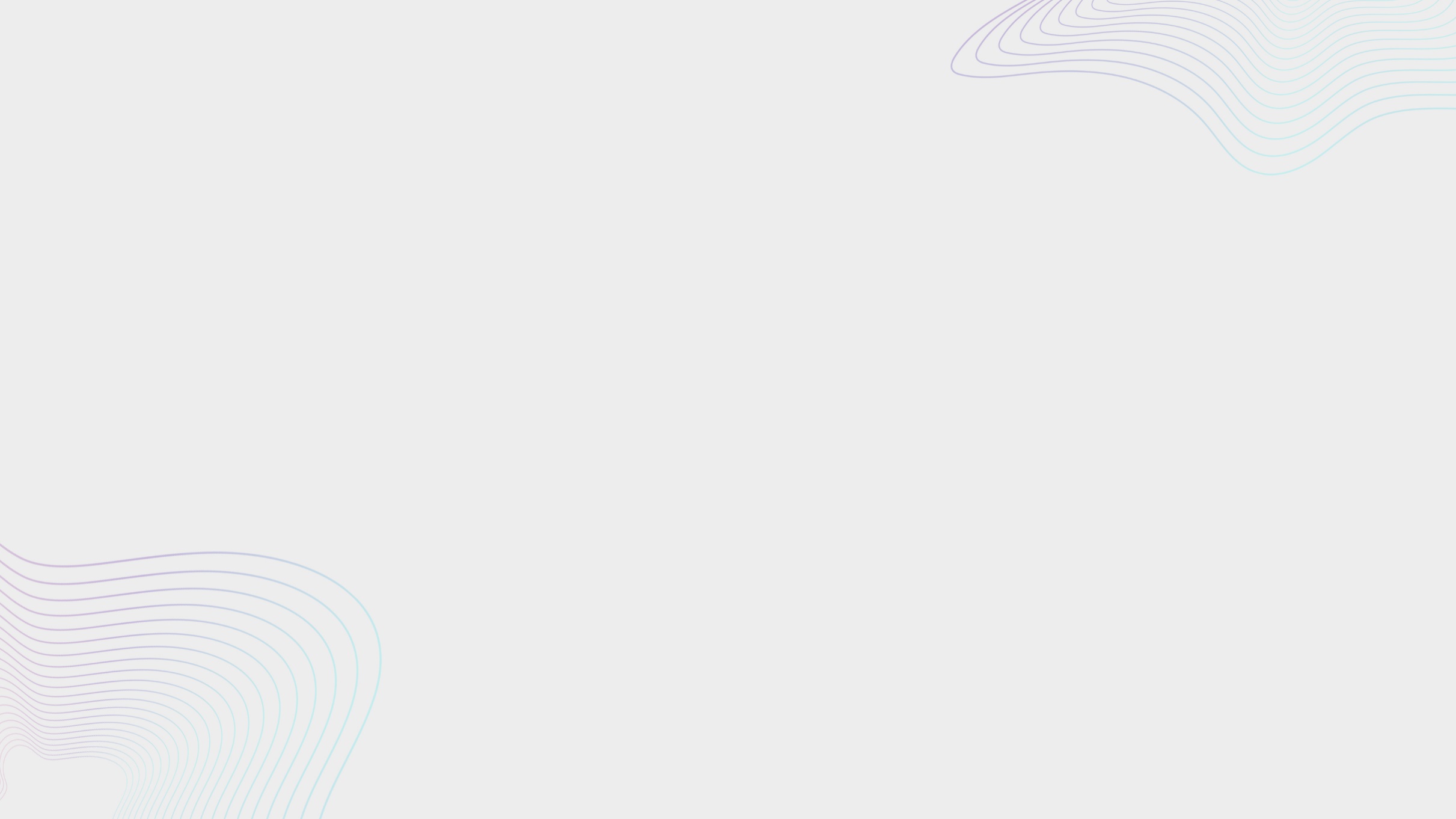 GRC Automation
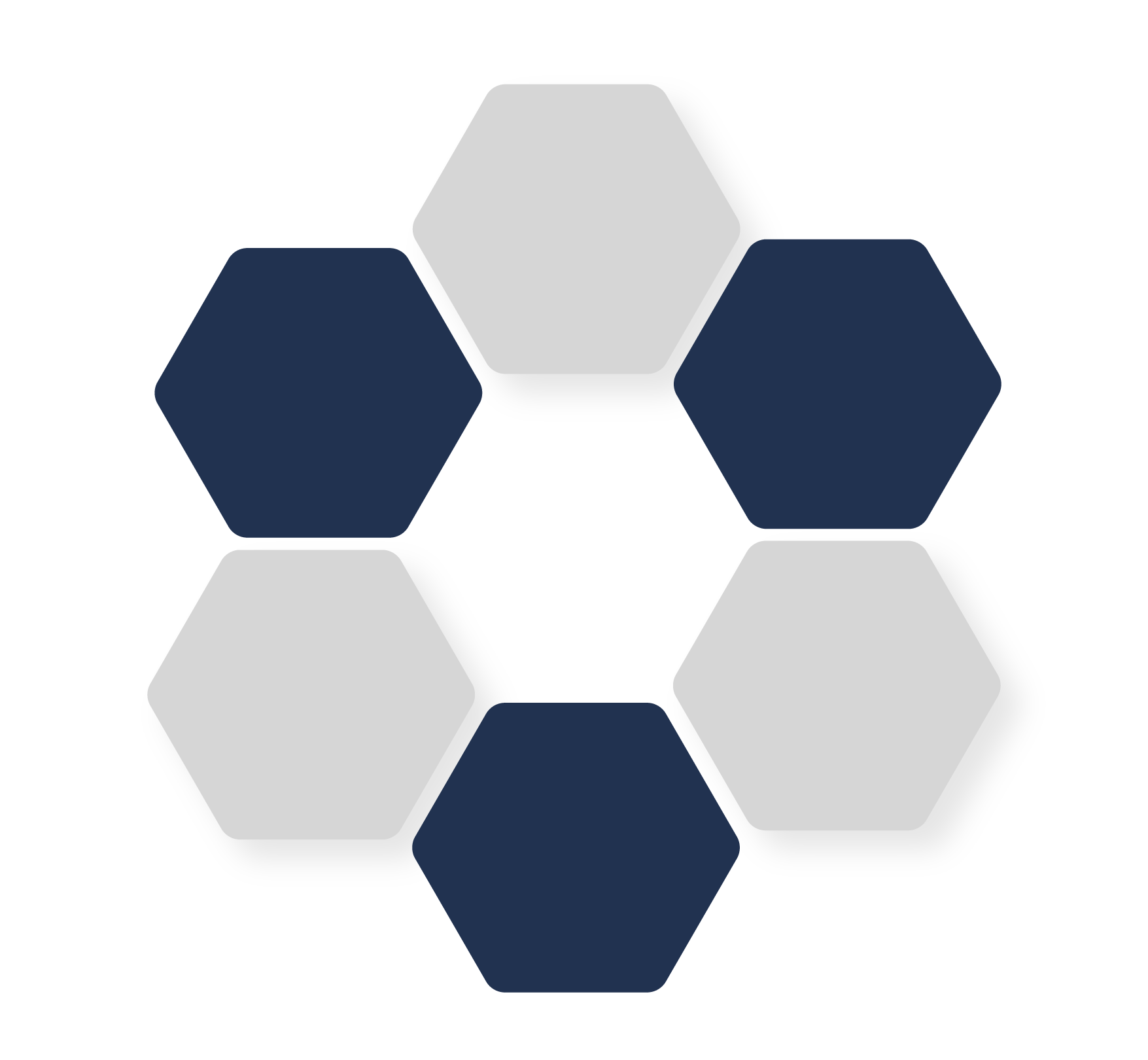 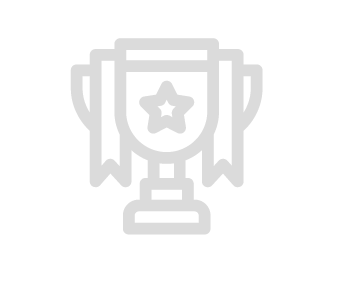 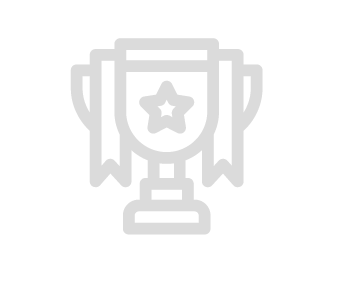 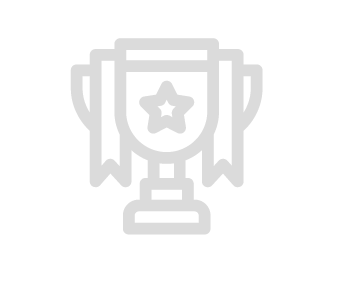 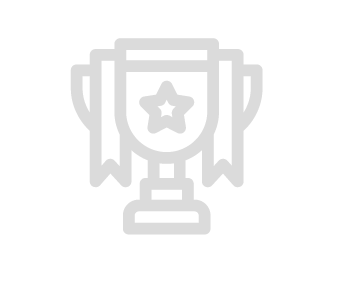 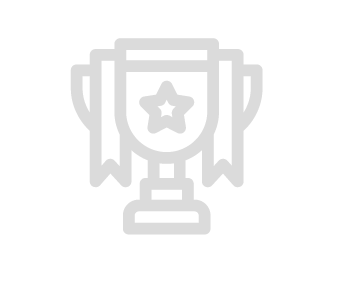 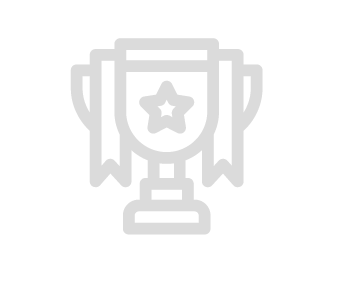 12
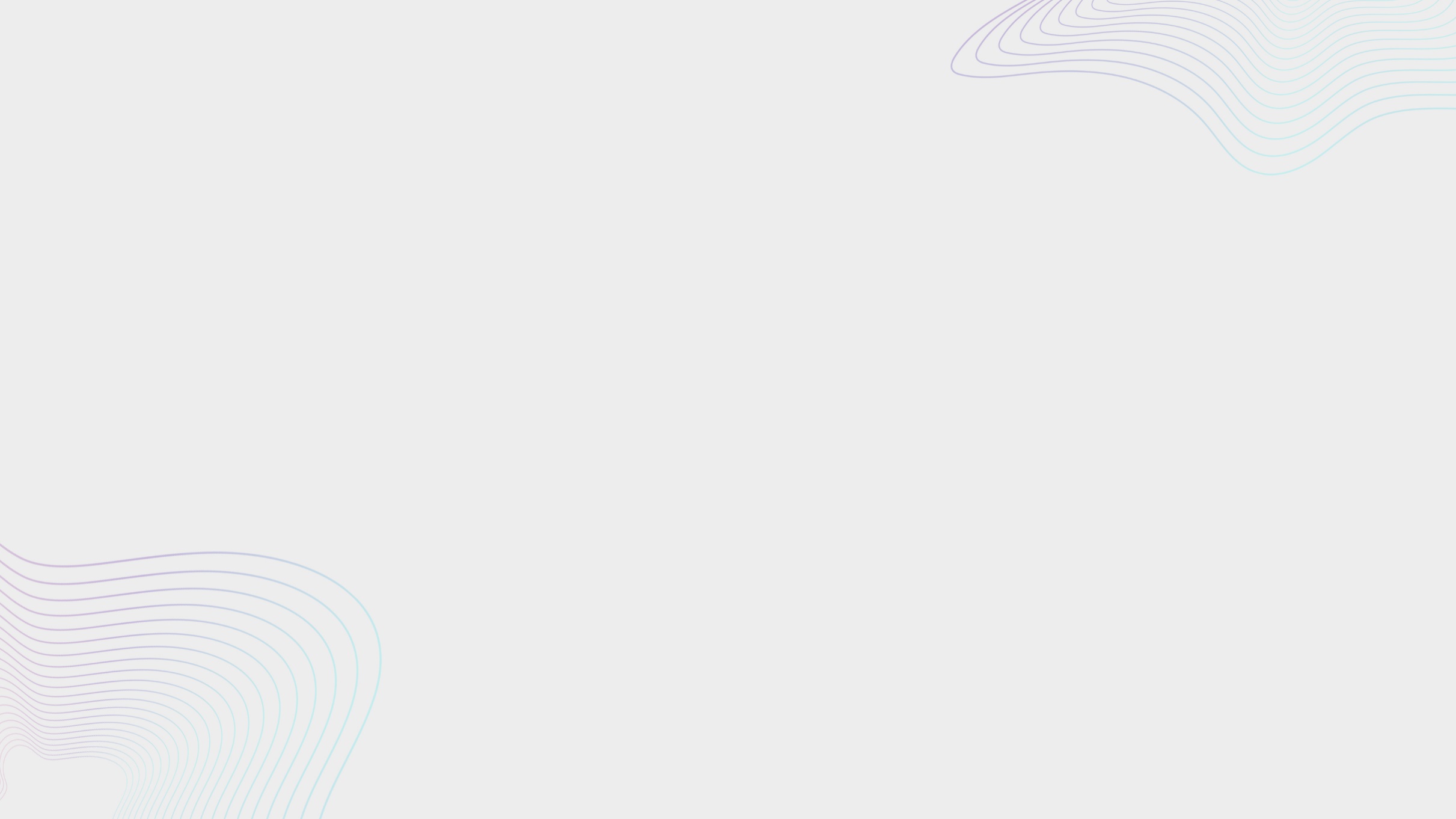 Expense Management
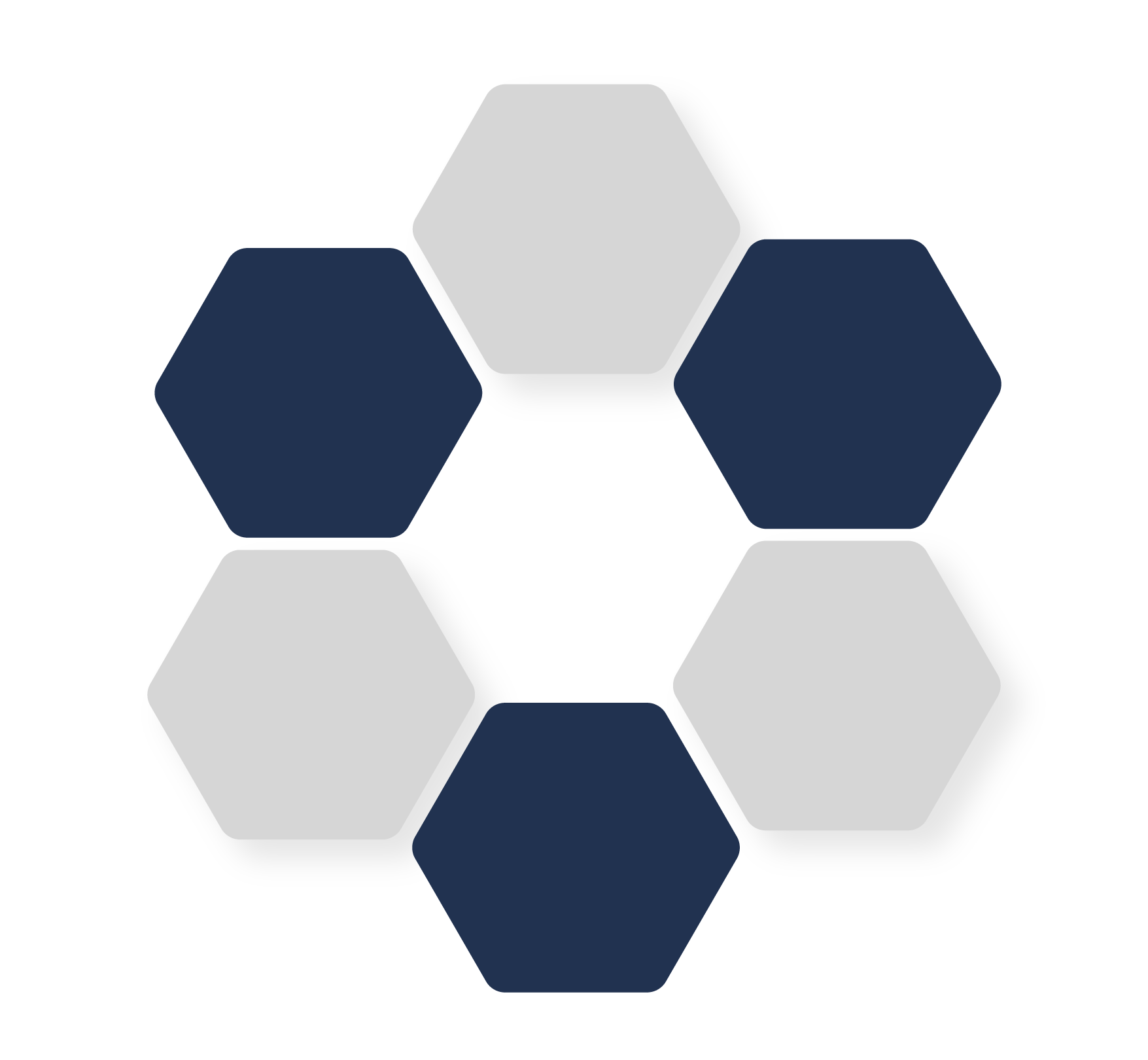 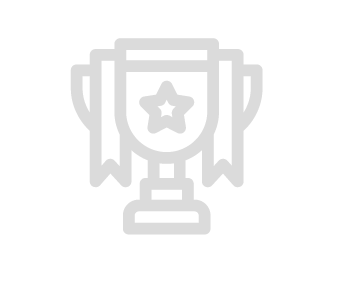 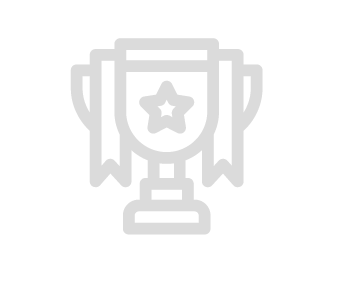 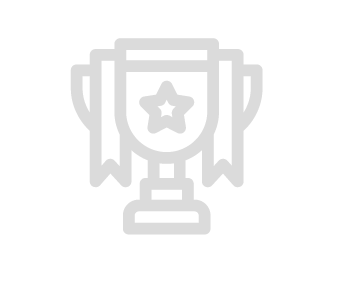 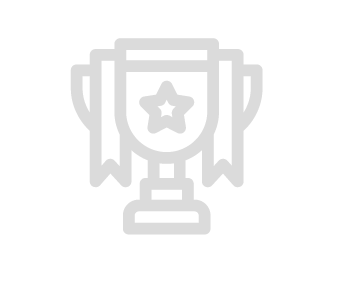 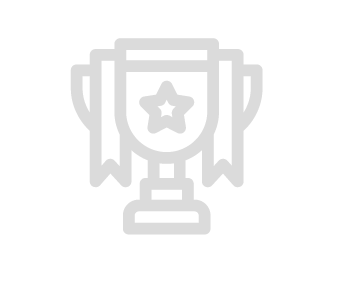 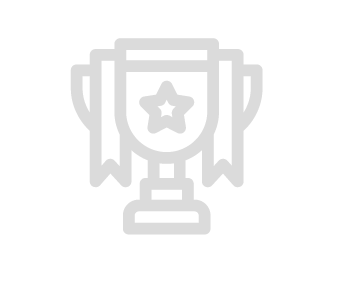 13
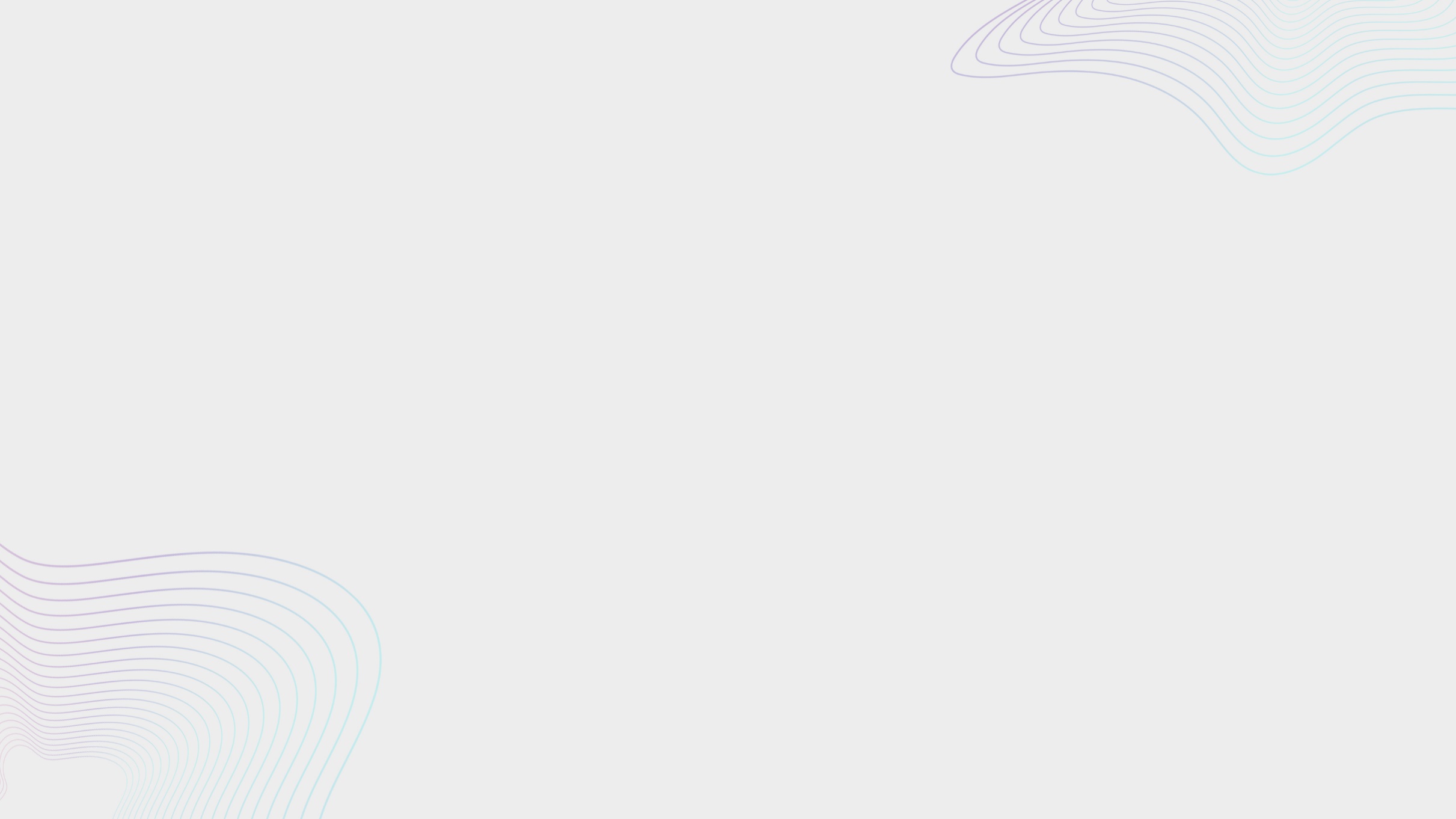 Artificial Intelligence
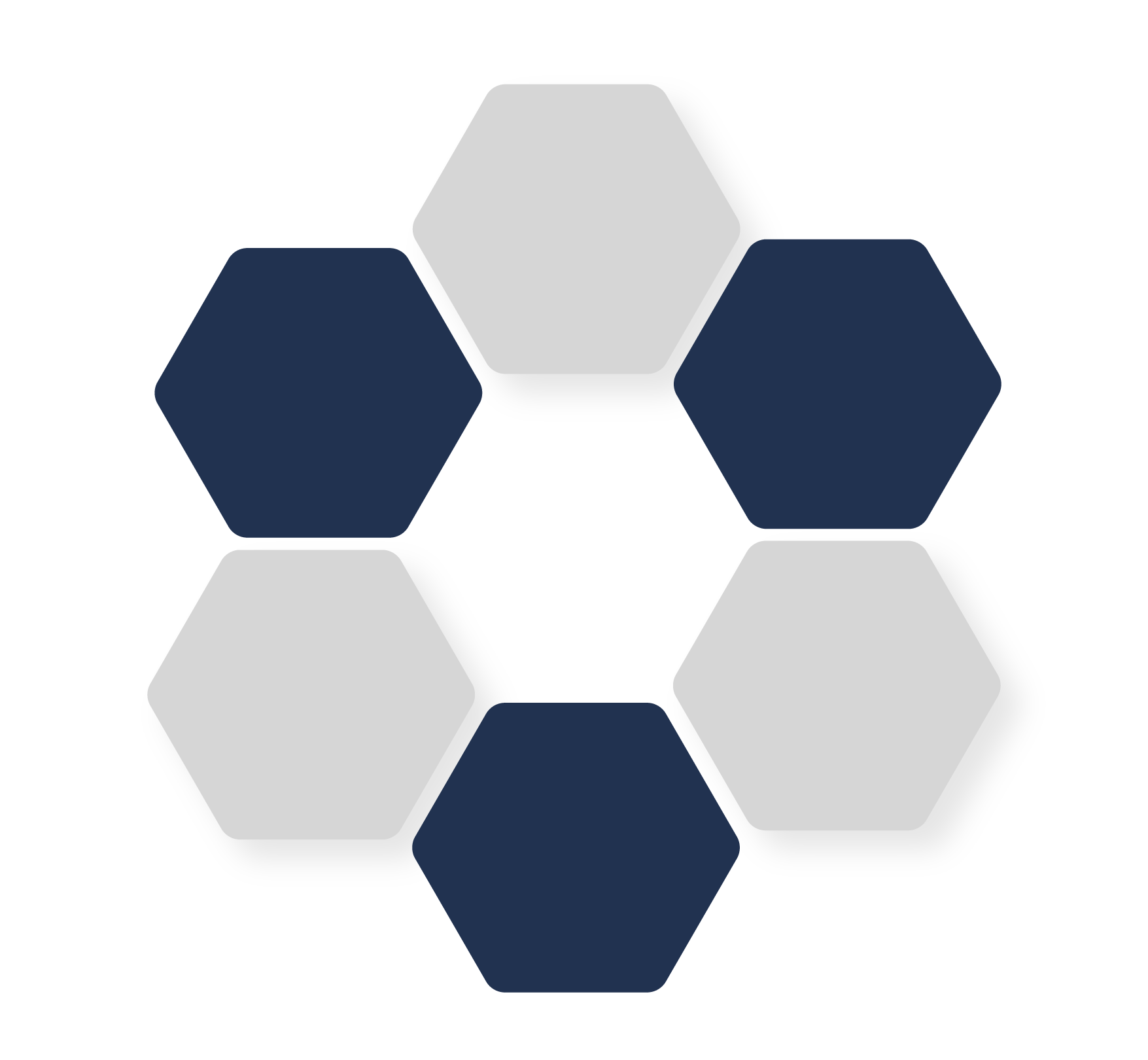 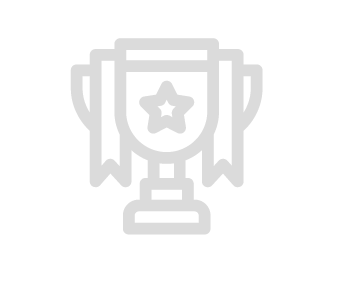 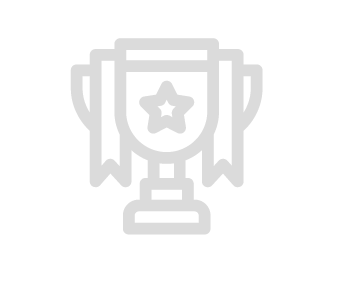 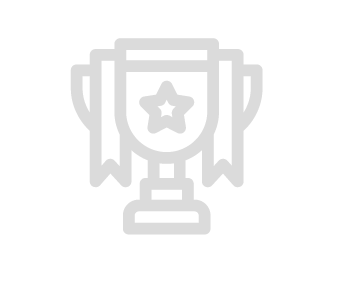 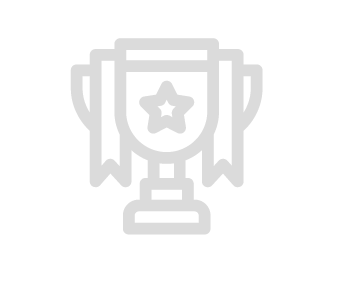 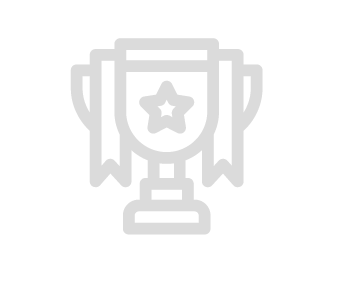 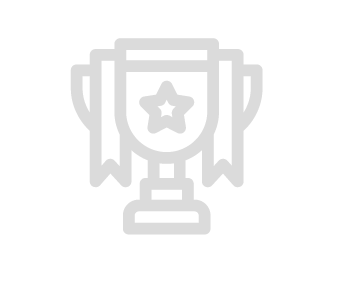 14